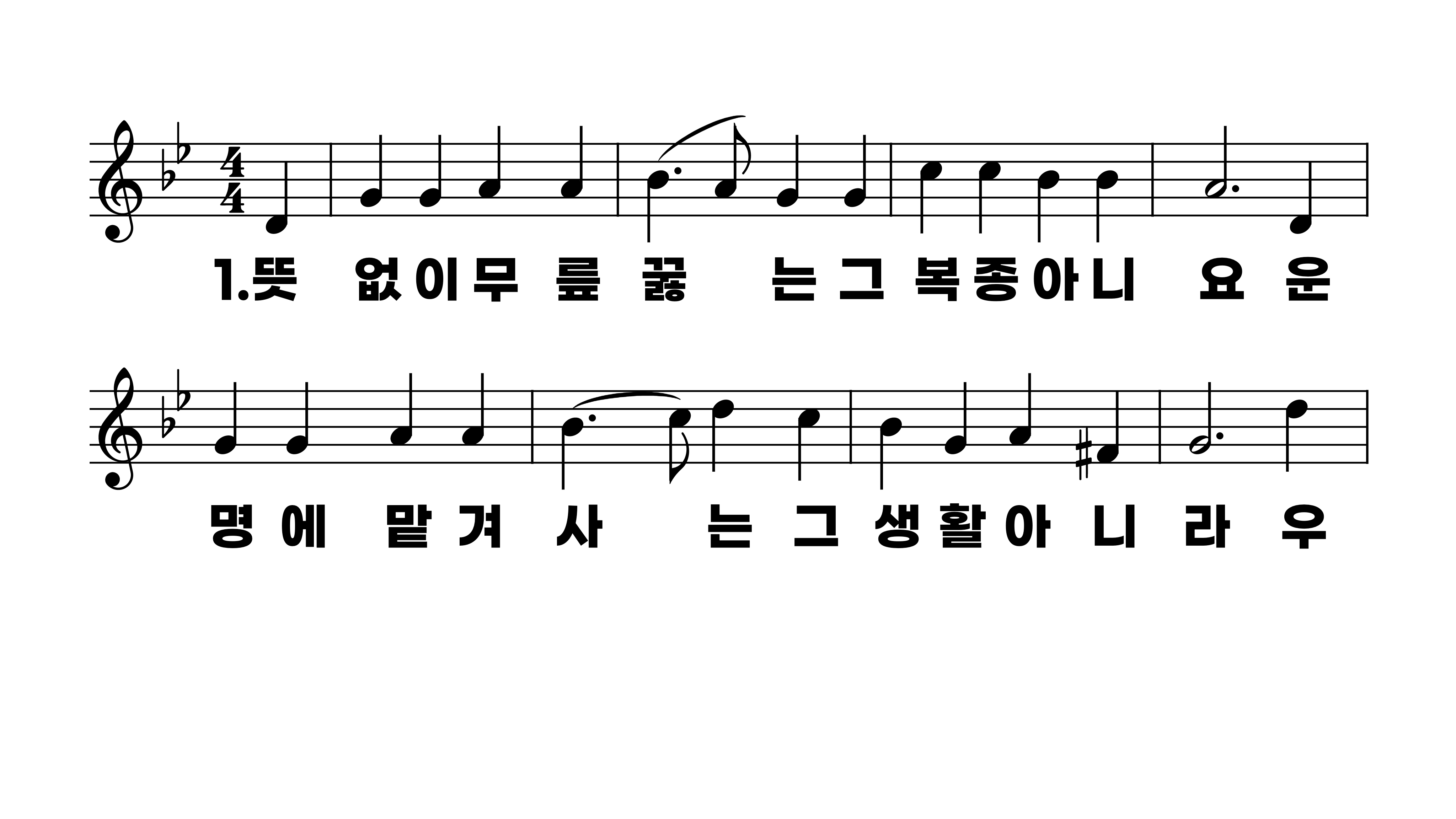 460장 뜻 없이 무릎 꿇는
1.뜻없이무릎
2.약한자힘주
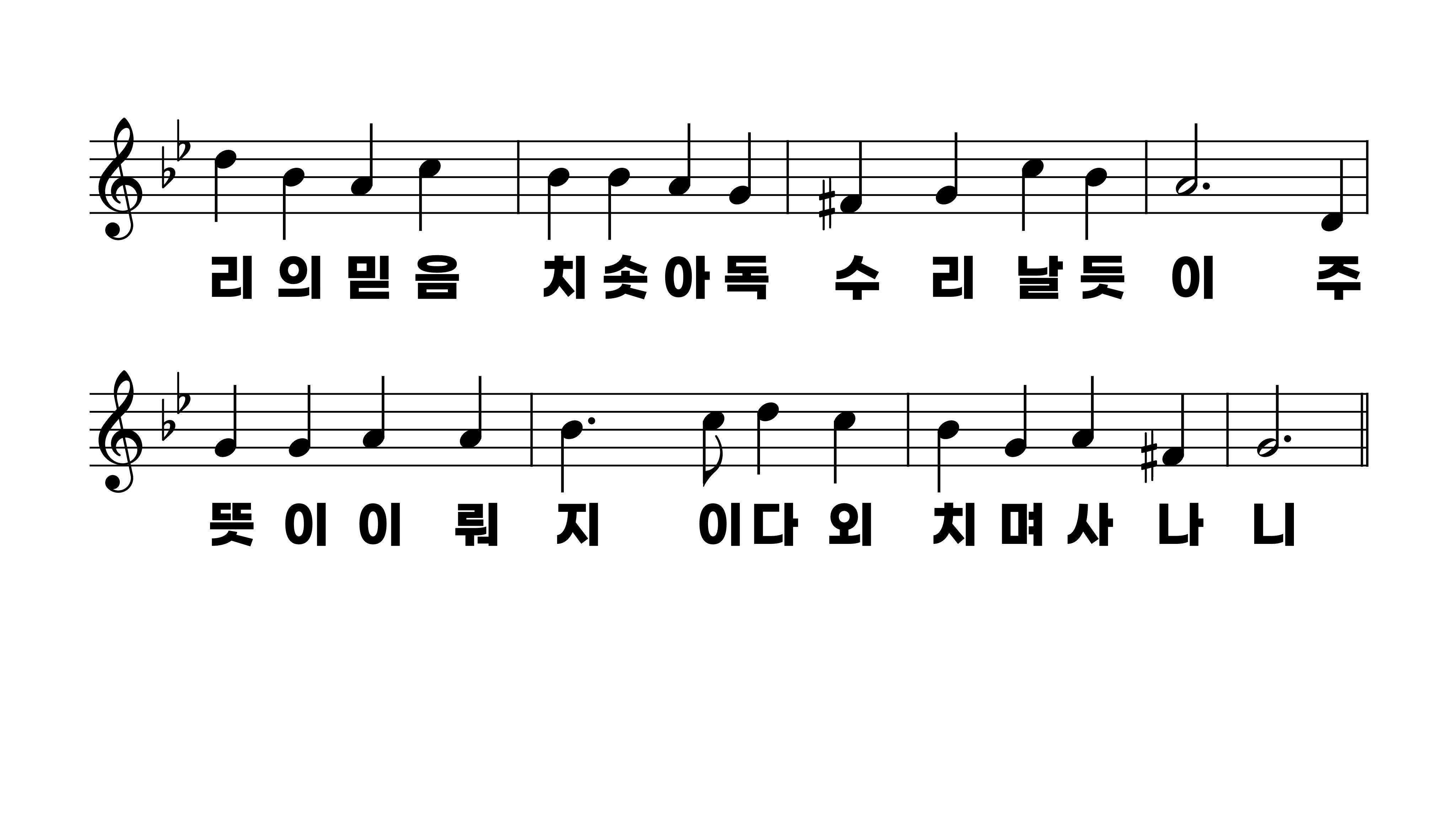 460장 뜻 없이 무릎 꿇는
1.뜻없이무릎
2.약한자힘주
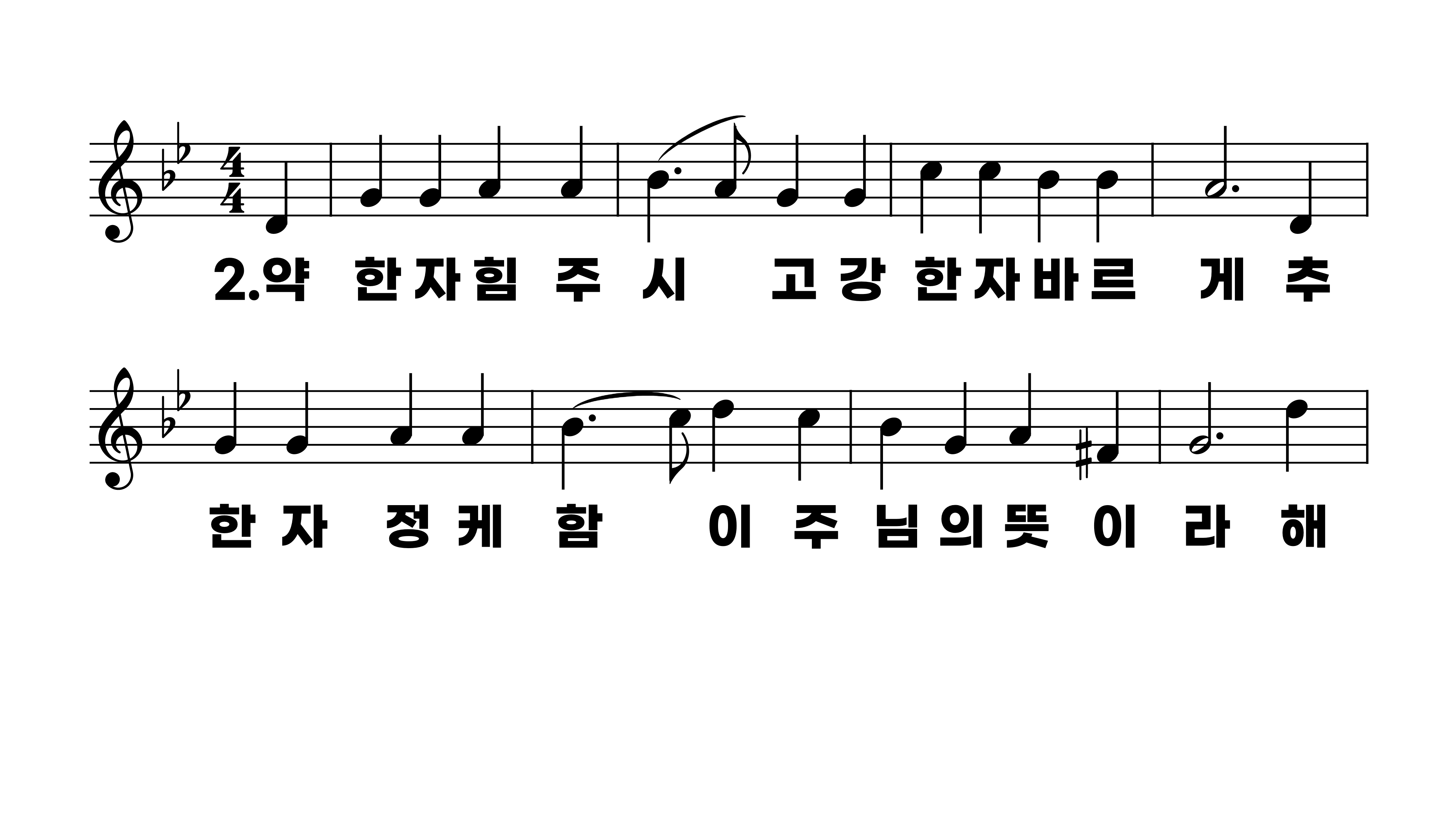 460장 뜻 없이 무릎 꿇는
1.뜻없이무릎
2.약한자힘주
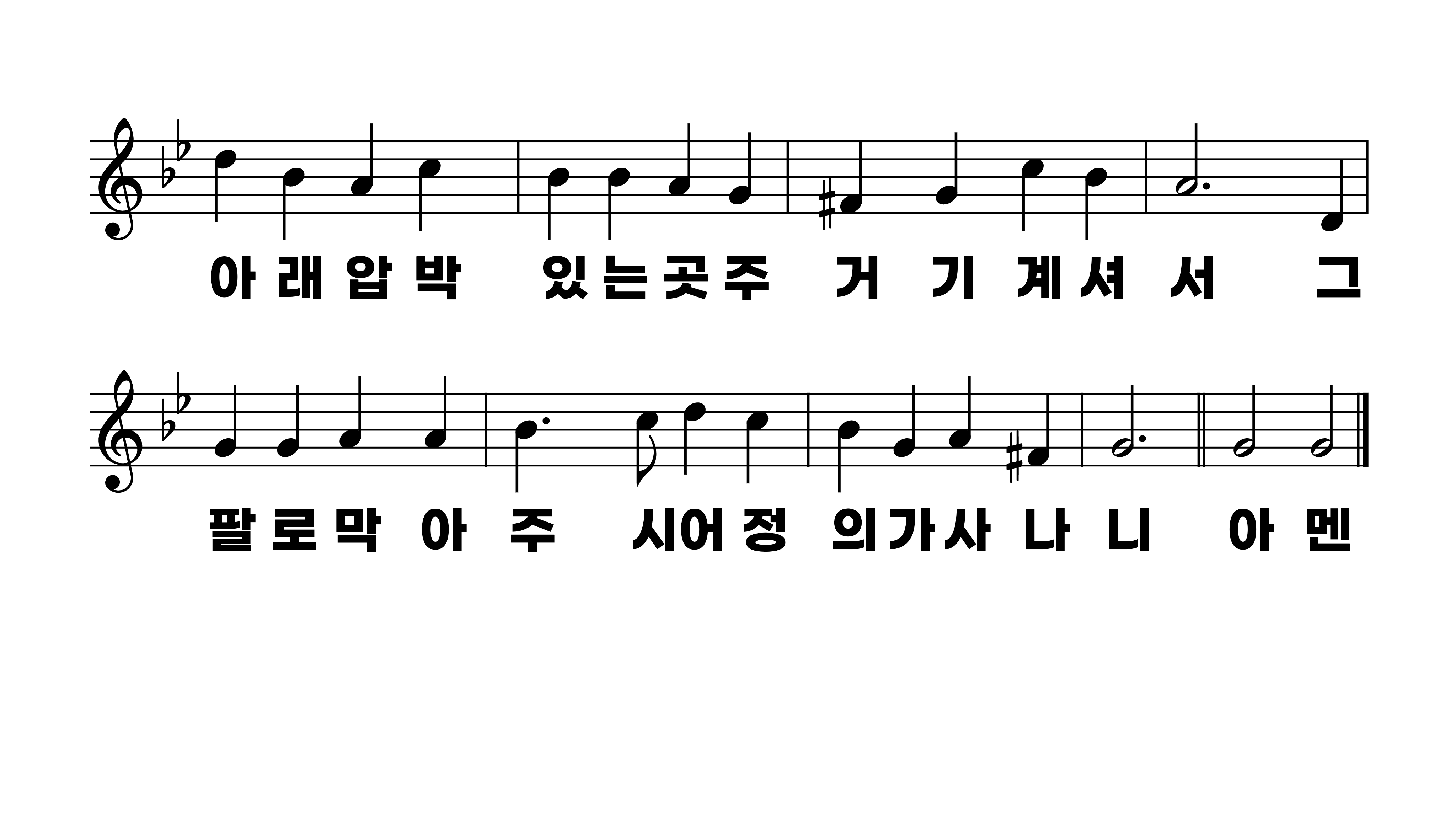 460장 뜻 없이 무릎 꿇는
1.뜻없이무릎
2.약한자힘주